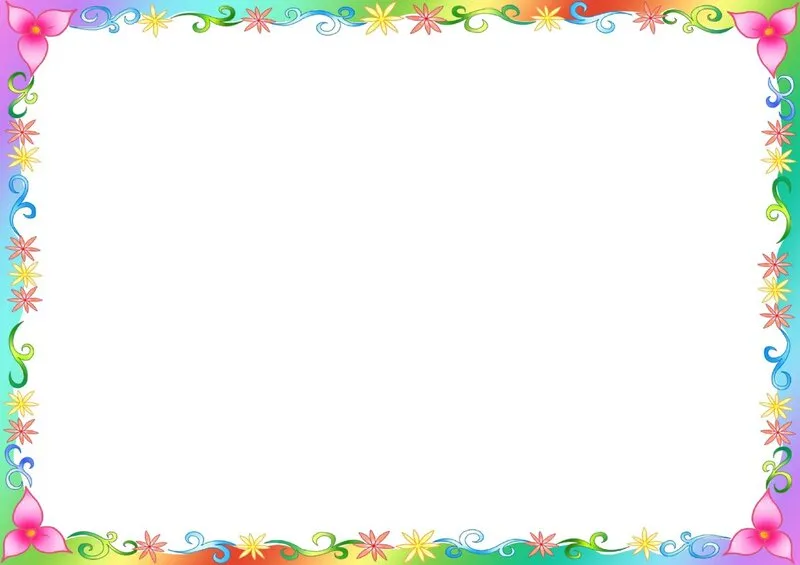 Муниципальное автономное дошкольное образовательное учреждение детский сад комбинированного вида №7 «Колокольчик» муниципального образования в г.-к. Анапа
Опыт работы по теме:
«Использование фольклора в       режимных моментах в группе раннего возраста»
Подготовили:
Воспитатели МАДОУ №7 «КОЛОКОЛЬЧИК»
Смирнова Ф.В.
Сёмочкина К.С.
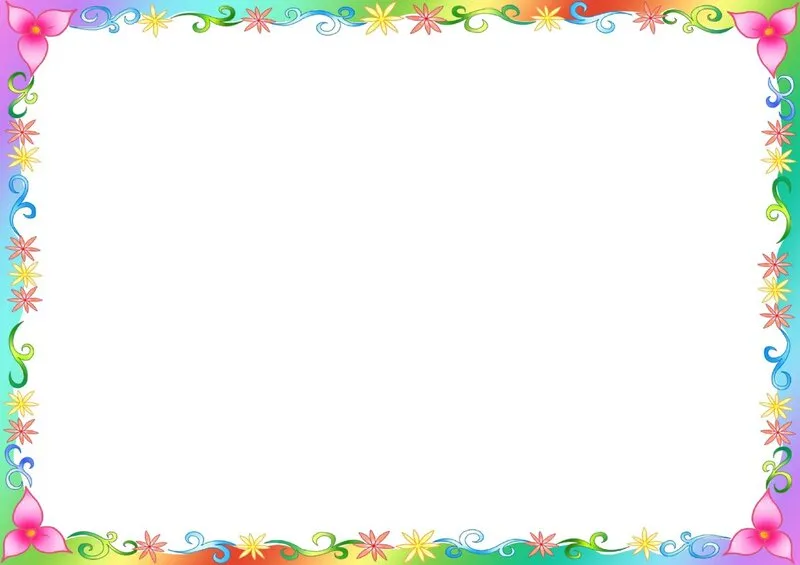 «Использование фольклора в режимных моментах в группе раннего возраста»
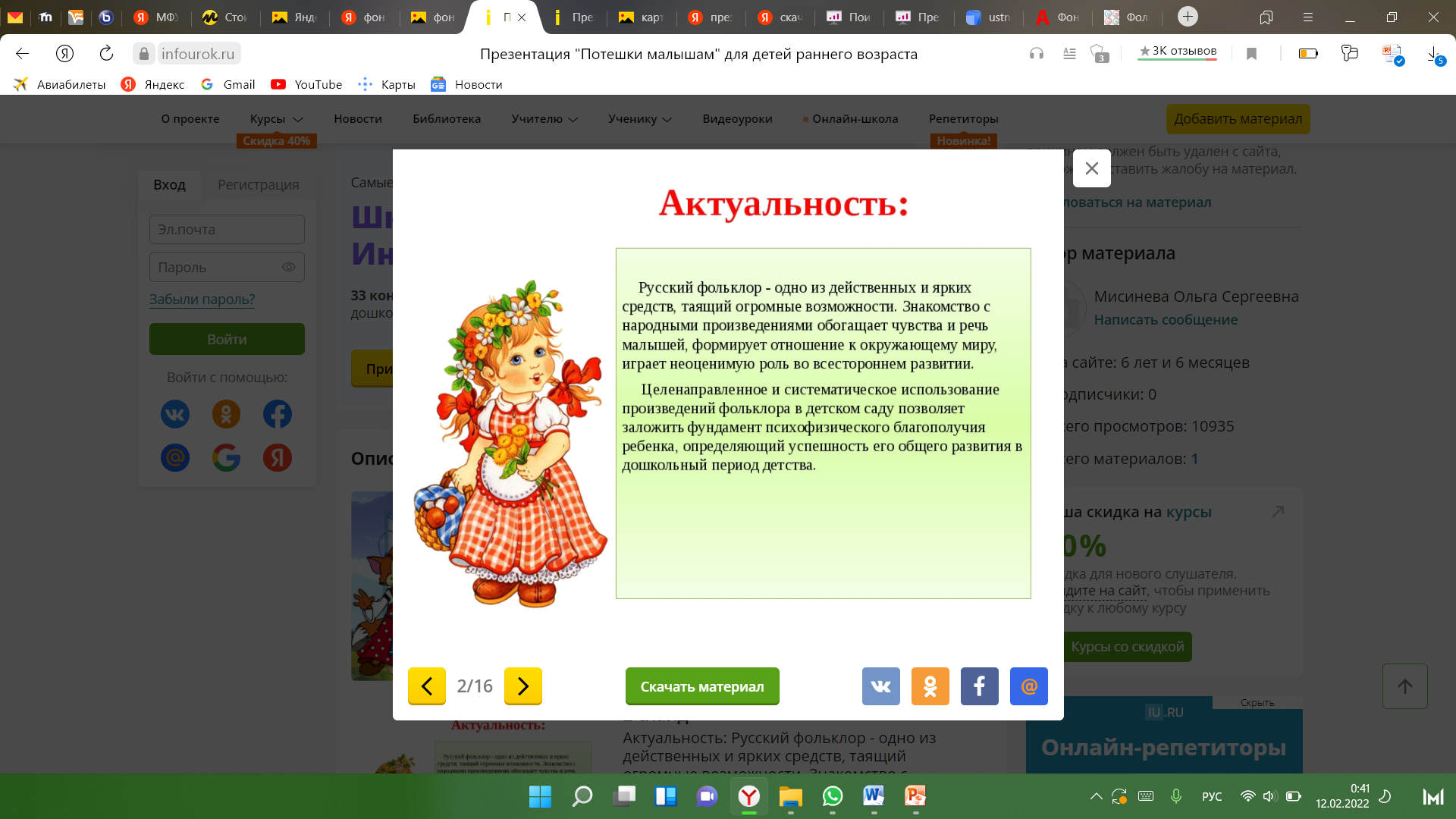 Актуальность  выбранной темы:
[Speaker Notes: Актуальность  выбранной темы заключается в правильном направлении на фольклор в современной педагогике раннего возраста. Нравственные качества личности можно развить с помощью детского фольклора, или устного народного творчества. Ведь эти произведения бесценны, в них отражена сама жизнь.
 Сказки, пословицы и поговорки, частушки и колыбельные песенки, потешки и прибаутки, небылицы, скороговорки, считалки, загадки – благодатный и неиссякаемый источник воспитания детей, незаменимое средство умственного, нравственного, эстетического, эмоционального развития.]
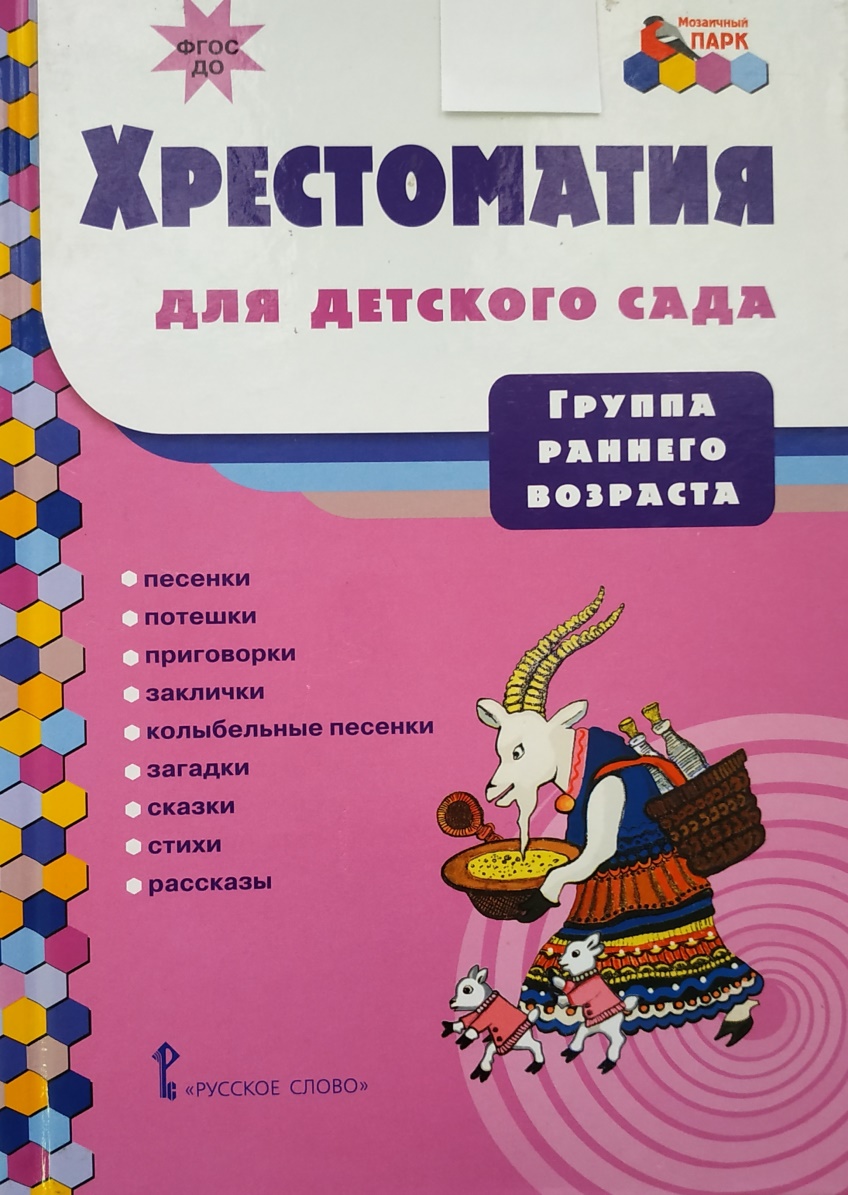 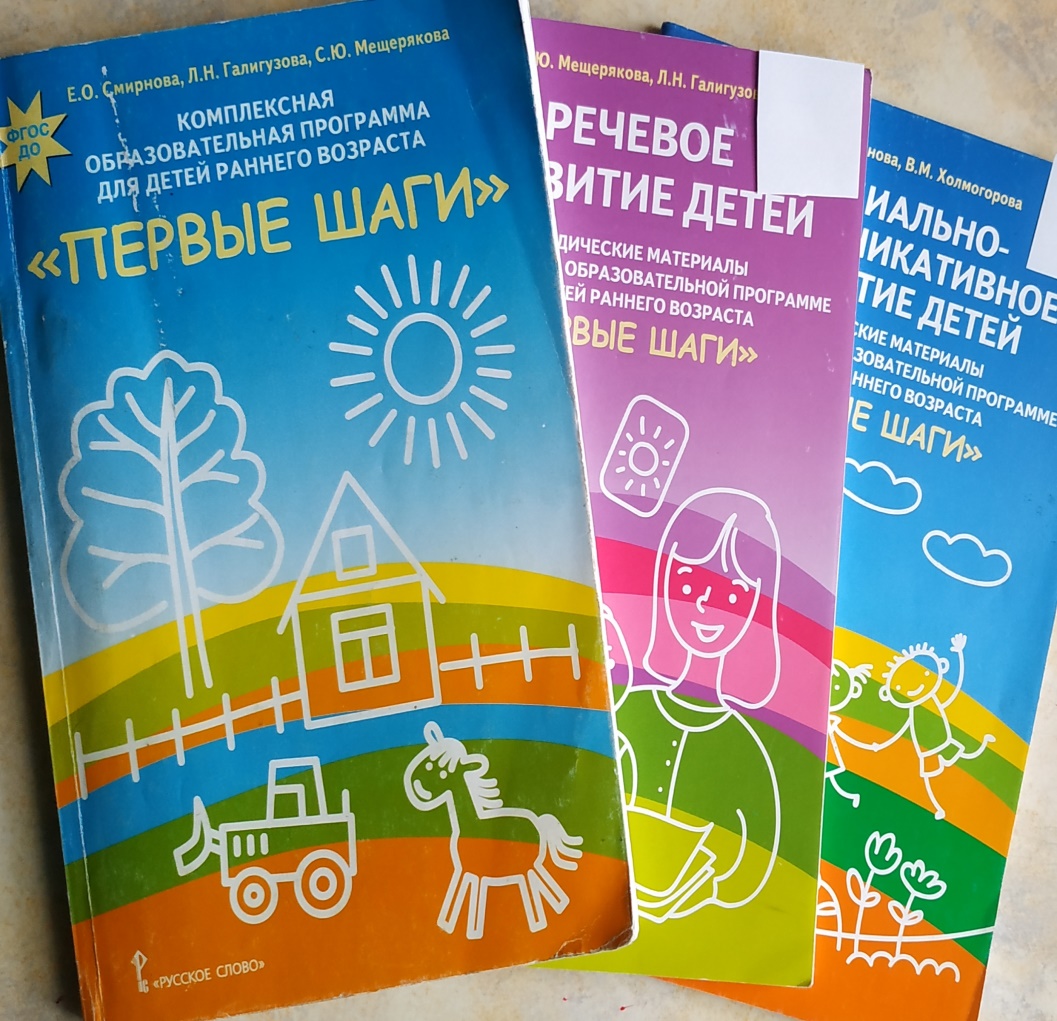 Малые литературные формы :
Песенки, потешки, приговорки, заклички, колыбельные песенки.
[Speaker Notes: Цель: 
Создание условий для приобщения детей раннего возраста к малым фольклорным формам в режимных моментах.

  В своей работе мы использовали материал из книги Хрестоматия для детского сада: группа раннего возраста: песенки, потешки, приговорки, заклички, колыбельные песенки, загадки, сказки, стихи, рассказы / сост. А.Н. Печерская. – М.: ООО «Русское слово - учебник», 2016. – 104 с. – (ФГОС дошкольного образования).

   Устное народное творчество открывает и объясняет ребёнку жизнь общества и природы, мир человеческих чувств, развивает его мышление и воображение, обогащает эмоции, расширяет словарный запас, даёт прекрасные образцы литературного языка, постепенно подготавливая к дальнейшему восприятию поэтической речи. Через устное народное творчество ребёнок не только овладевает родным языком, осваивает его красоту, художественную форму, мелодику и ритм, но и, конечно же, приобщается к культуре и истории своего народа. А впечатления, полученные от произведений устного народного творчества, отражаются в его самостоятельном словесном, песенном и изобразительном творчестве. 

   Использование фольклорных произведений в режимных моментах может способствовать безболезненному приспособлению к новым условиям (адаптация) позволяет формировать положительное отношение к детскому саду. Они создают успокаивающие, отвлекающие и забавляющие ситуации, которые положительно влияют на детей. Соблюдение режима в детском саду будет происходить легче, веселее и интереснее под весёлые народные песенки и потешки.]
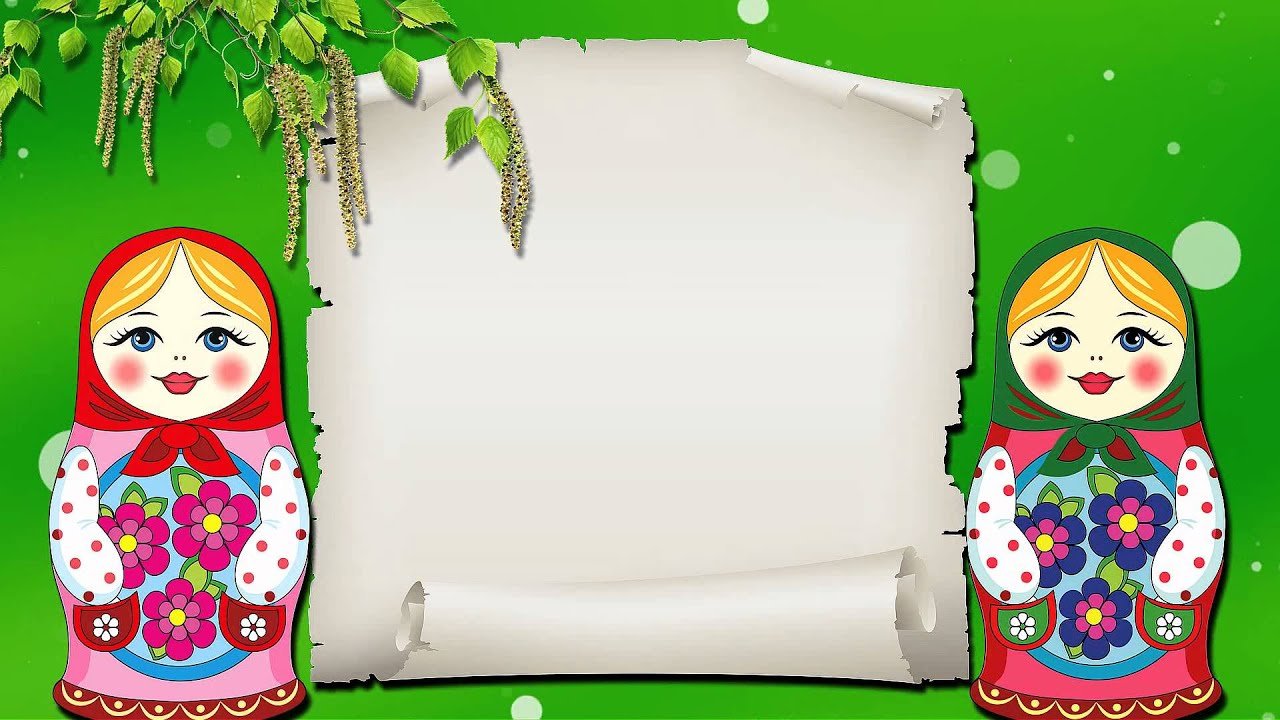 Примерный режим дня группы раннего возраста
Приём;
Утренняя гимнастика;
Подготовка к завтраку. Гигиенические процедуры;
Завтрак;
Игры;
Подготовка к прогулке. Прогулка;
Подготовка к обеду. Обед;
Подготовка ко сну. Дневной сон;
Постепенный подъём;
Гигиенические процедуры после сна;
Игры. Самостоятельная деятельность детей;
Ужин;
Игры. Прогулка. Уход детей домой.
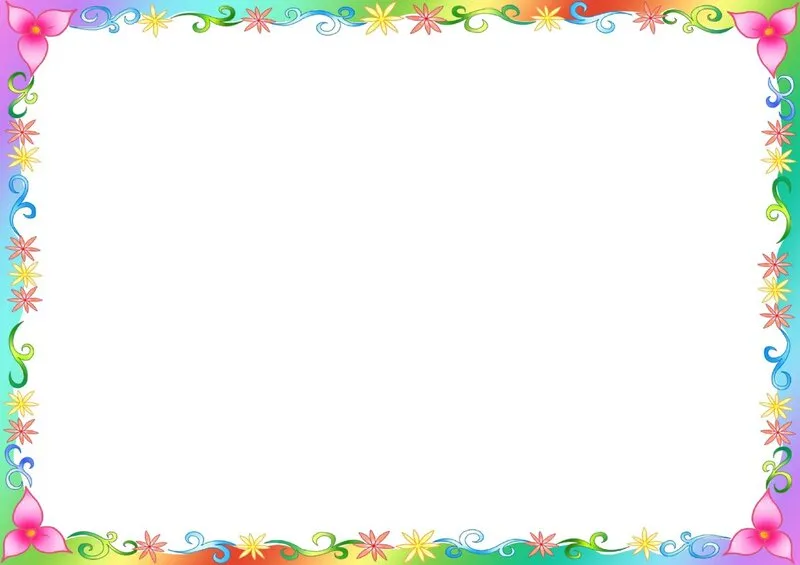 Утреннее приветствие
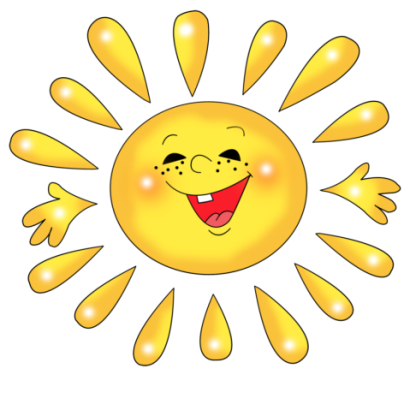 Солнышко – вёдрышко!
Взойди поскорей,
Освети, обогрей 
Телят да ягнят,
Ещё – маленьких ребят.
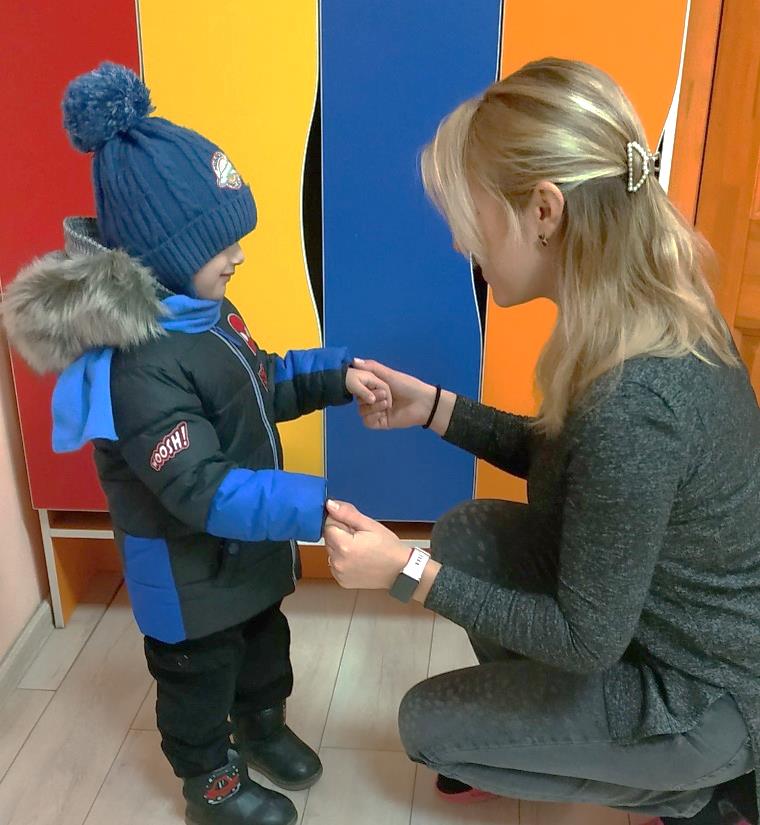 Петушок, петушок!
Золотой гребешок,
Масляна головушка,
Шёлкова бородушка!
Что ты рано поёшь?
Детям спать не даёшь?
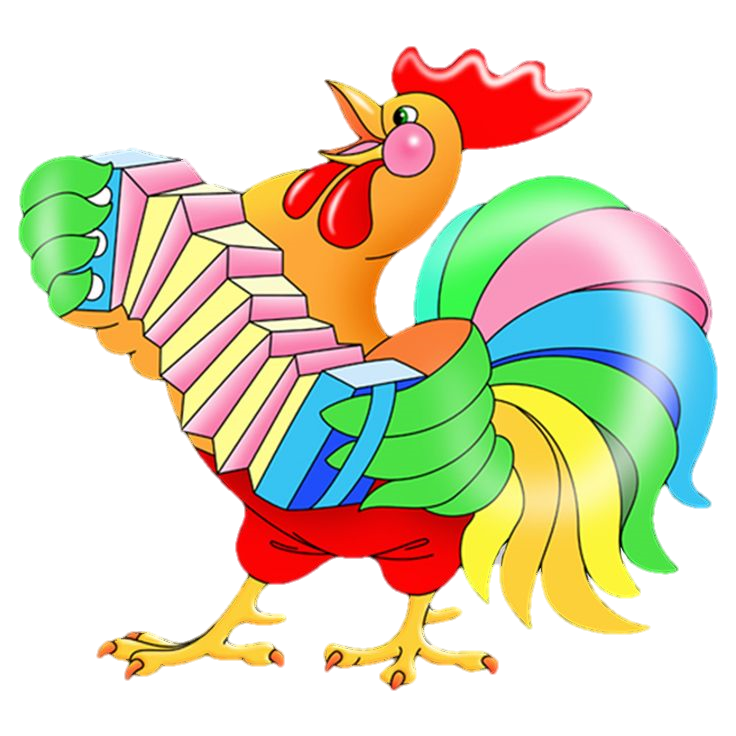 [Speaker Notes: Во время утреннего приёма необходимо обращать внимание на внешний вид детей. Конечно же пришедшие дети должны здороваться с воспитателем и другими детьми группы, включаться в игры, разговаривать при этом негромко , не кричать. Самое главное – это создать хорошее настроение как ребенку , так и его родителям. Это обеспечивает позитивный настрой на предстоящий день и является залогом взаимопонимания и взаимодействия детского сада и семьи воспитанника.]
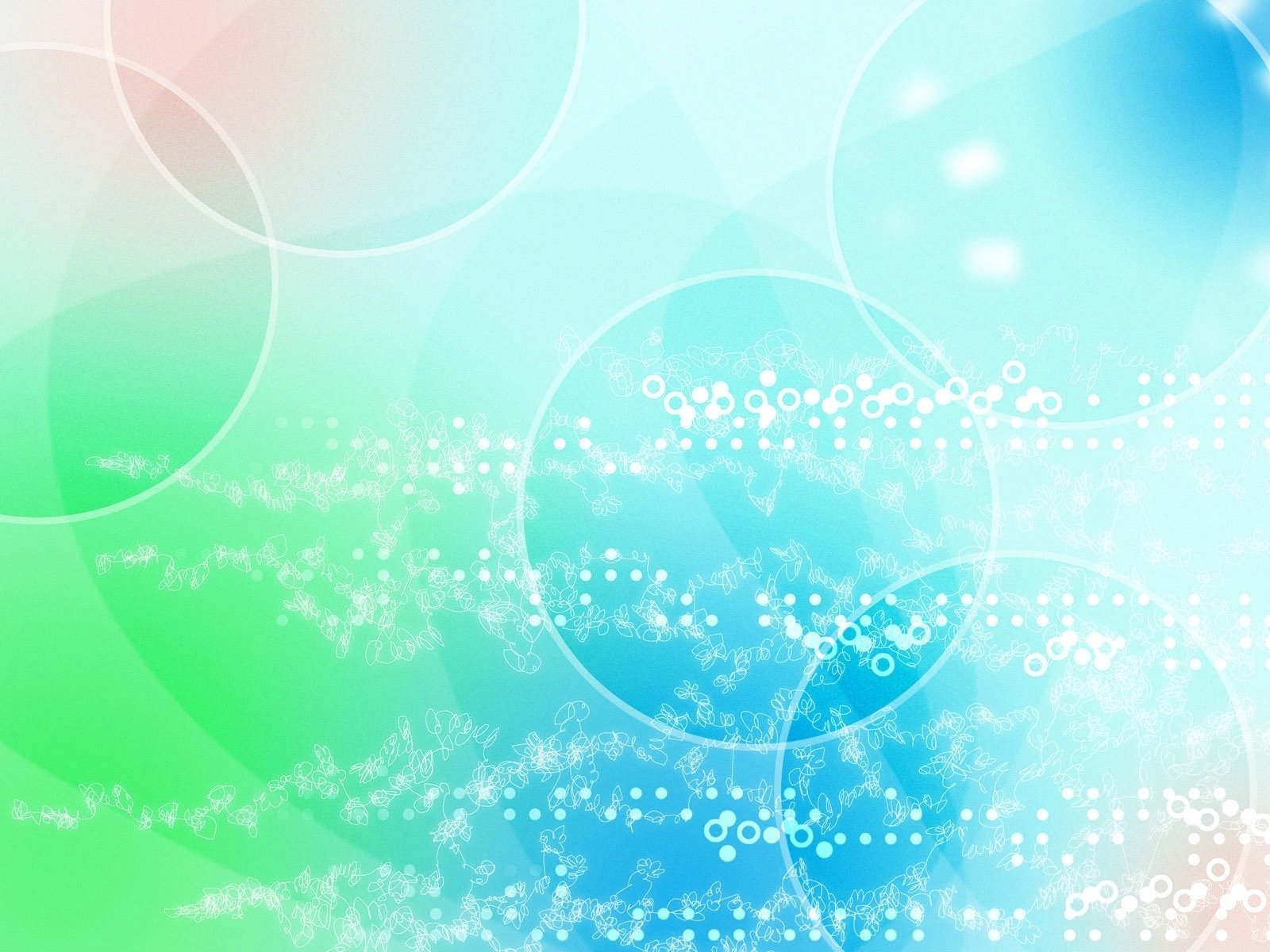 Утренняя гимнастика
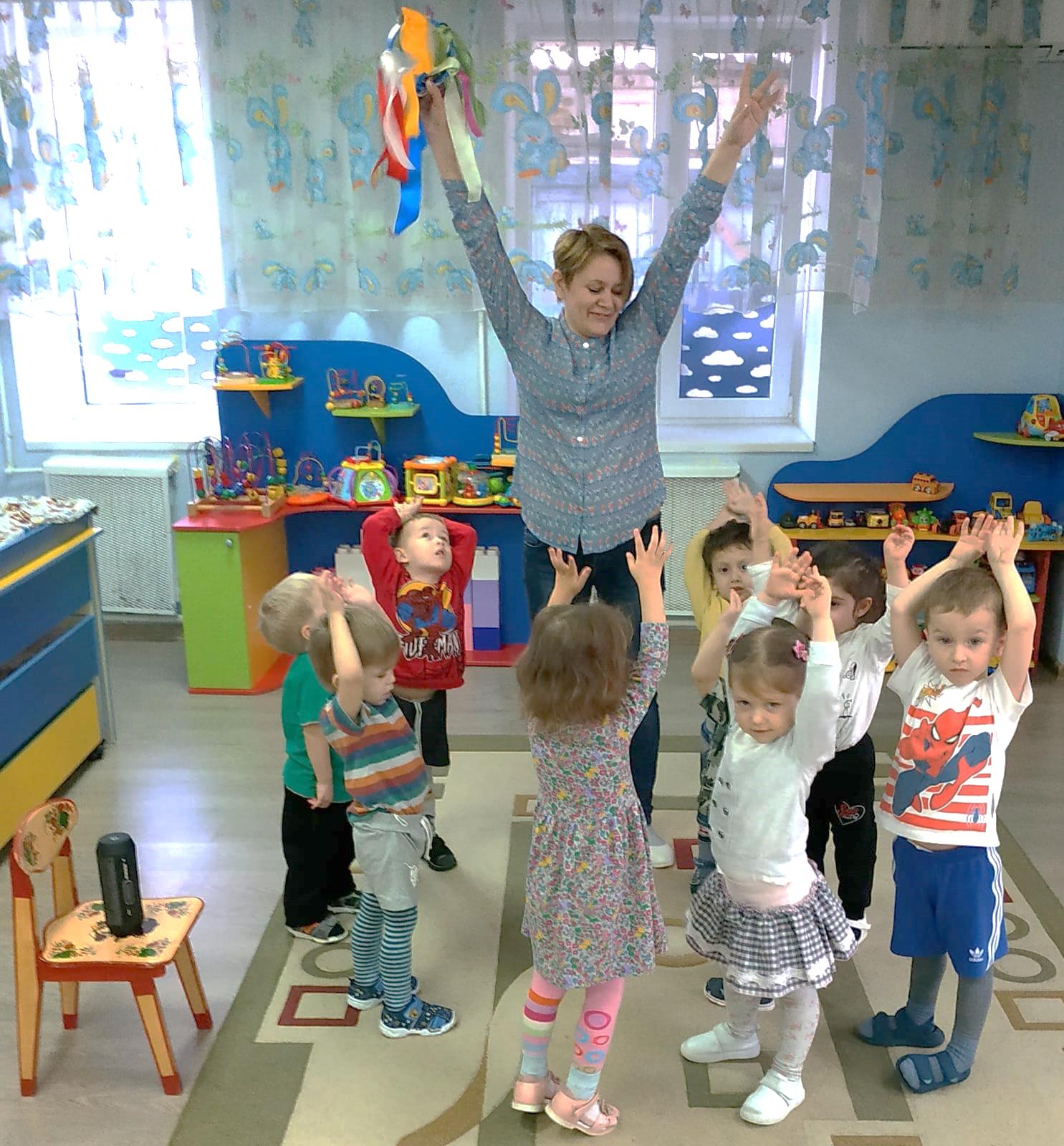 Ножками потопали:
Топ-топ-топ!
Ручками похлопали:
Хлоп-хлоп-хлоп!
Токи – токи – тошки,
Кую, кую ножки.
Едут по дорожке,
Дорожка кривая,
Ни конца, ни края.
[Speaker Notes: В утренний отрезок времени воспитатель проводит гимнастику с детьми. При этом воспитатель занимается вместе с детьми и, при необходимости, поправляет, корректирует выполнение упражнений. 
 Забота о Физическом развитии ребёнка раннего возраста имеет особое значение. Ведь в этом возрасте он овладевает основными движениями, приобретает необходимые моторные навыки, учатся координировать свои действия. Всё это способствует формированию у ребёнка представление о своём физическом облике, физических возможностях. Задача взрослых – помочь ему в этом.
 В сфере физического развития основными педагогическими задачами являются:
- развитие у детей разных видов двигательной активности ( ходьба, бега, прыжков, лазания, бросания и др.);
- развитие координации движений.]
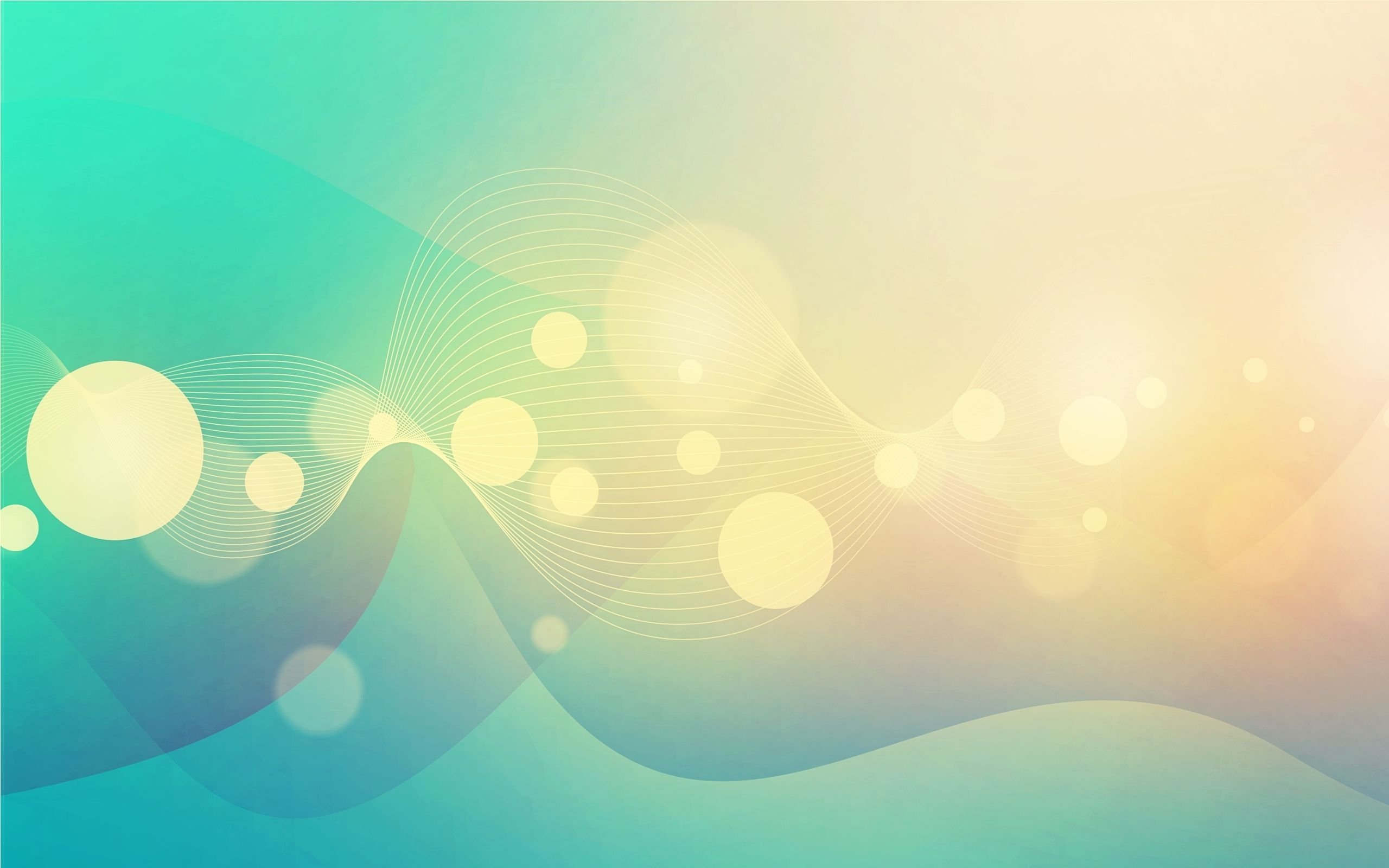 Подготовка к завтраку.
Гигиенические процедуры
Водичка, водичка, 
Умой моё личико,
Чтобы глазоньки блестели,
Чтобы щёчки краснели,
Чтоб смеялся роток, 
Чтоб кусался зубок.
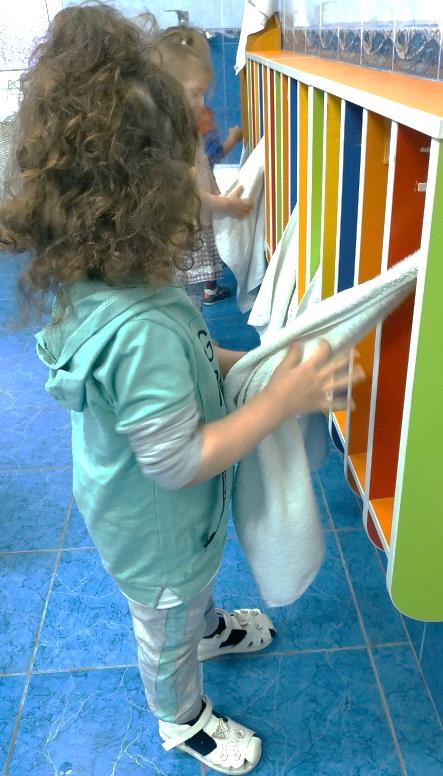 Вода текучая, 
Дитя растучее,
С гуся вода – 
С дитя худоба.
Вода книзу,
А дитя кверху.
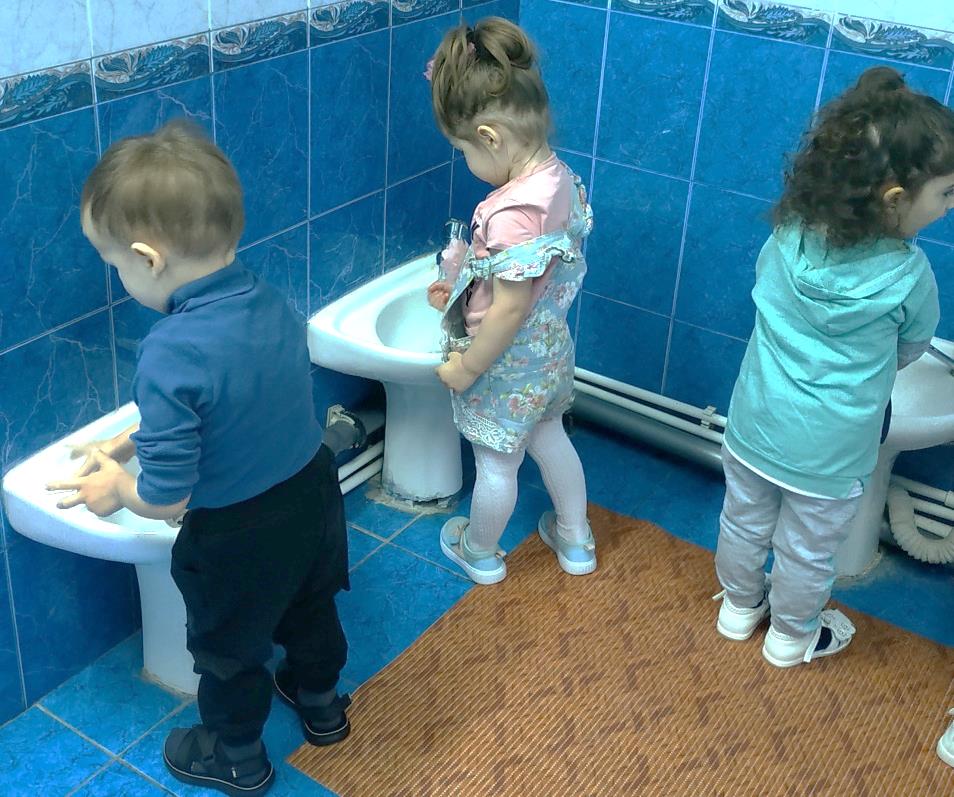 Ай, лады, лады,
Не боимся мы воды,
Чисто умываемся,
Маше улыбаемся.
[Speaker Notes: Организация умывания проводится постепенно, небольшими группами детей. Следует напомнить детям правила поведения в умывальной комнате – дети не должны разбрызгивать воду, должны поддерживать порядок и чистоту, после мытья рук сразу же закрывать воду и ни в коем случае не оставлять краны открытыми. Необходимо обратить внимание и на действие детей – они должны закатать рукава, намылить руки и выполнять прочие процедуры над раковиной. Дети должны знать, что пользоваться можно только своим полотенцем, а после процедуры умывания нужно аккуратно вешать его  на своё место.]
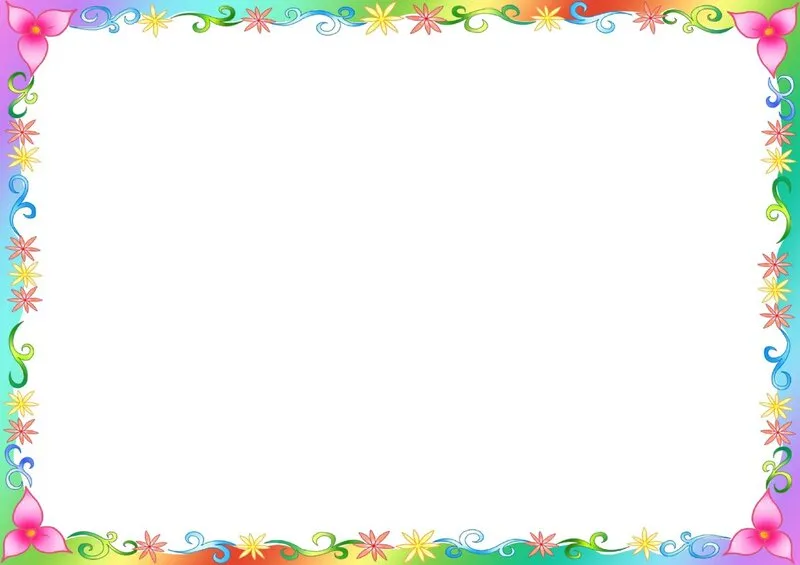 Завтрак
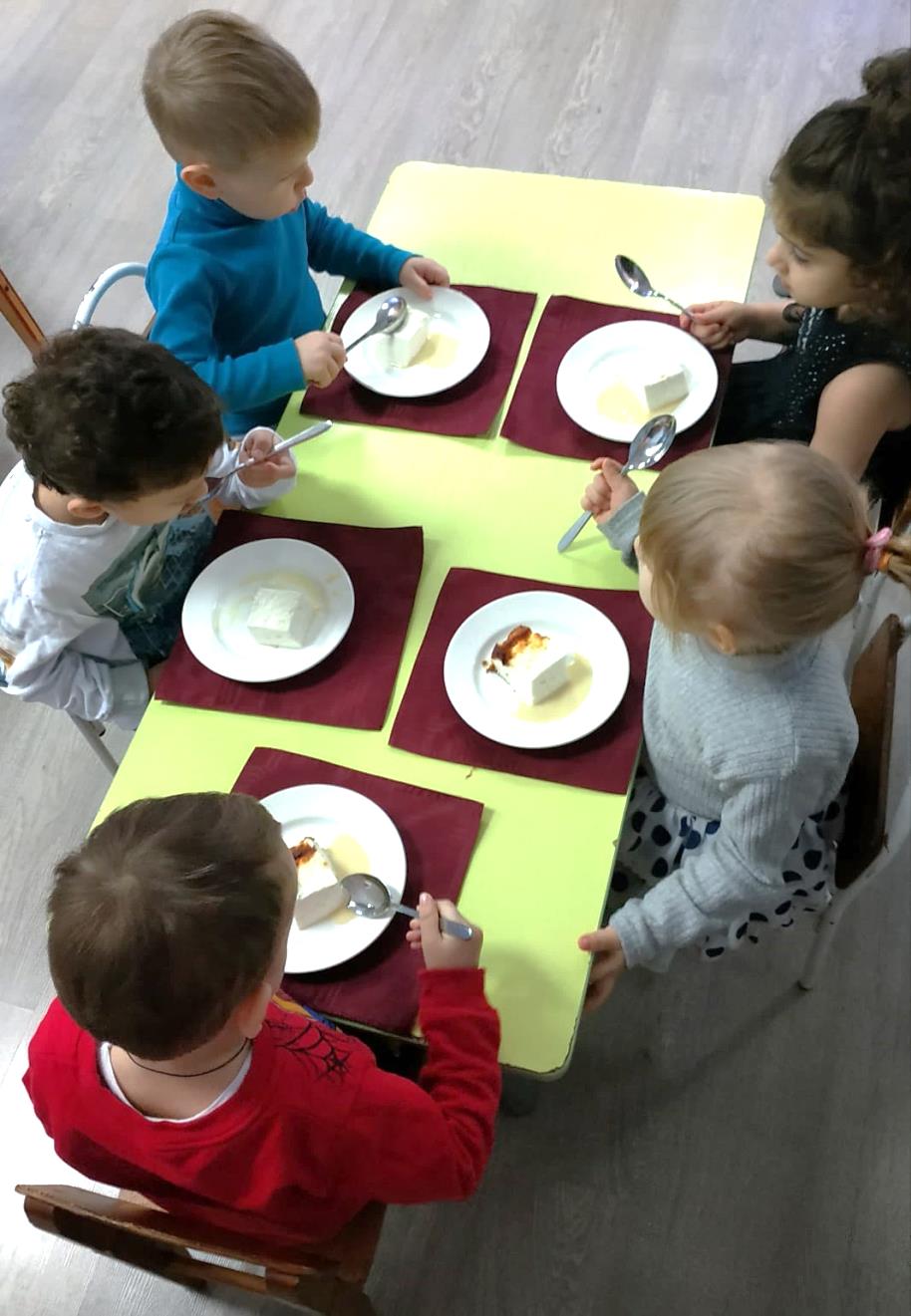 Хороша кашка,
Да мала чашка!
Хорош супок, 
Да мал горшок!
Умница, Катенька!
Ешь кашку сладенькую!
Вкусную, пушистую,
Мягкую, душистую!
А тпру, тпру, тпру!
Не вари кашу круту,
Вари жиденькую, 
Вари мяконькую
Да молочненькую!
[Speaker Notes: При накрывании стола, приглашаете малышей к столу, помогаете им во время еды, обязательно сопровождайте свои действия речью. Называйте предметы сервировки, блюда, спрашивайте у детей, что они едят.]
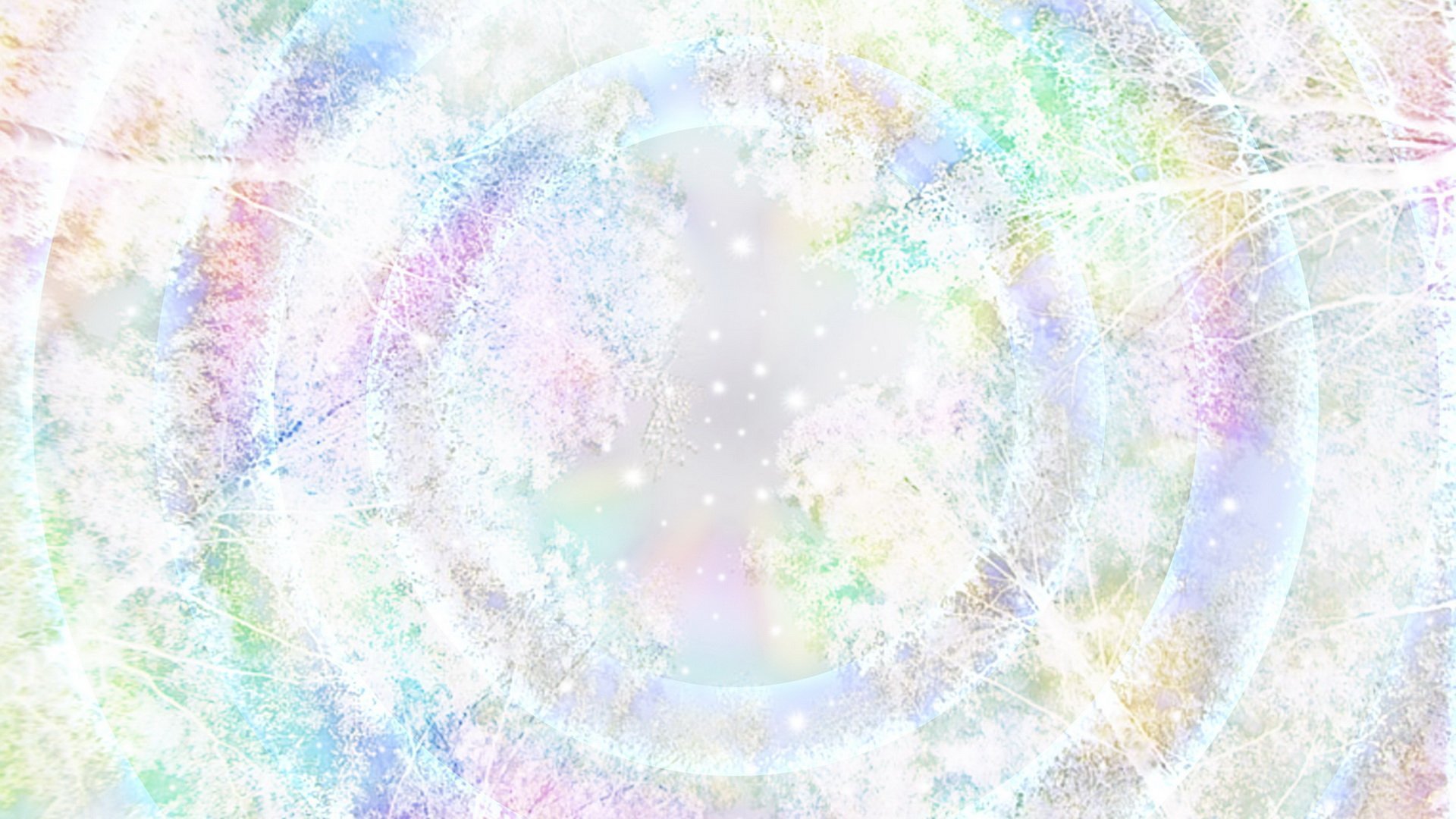 Игры
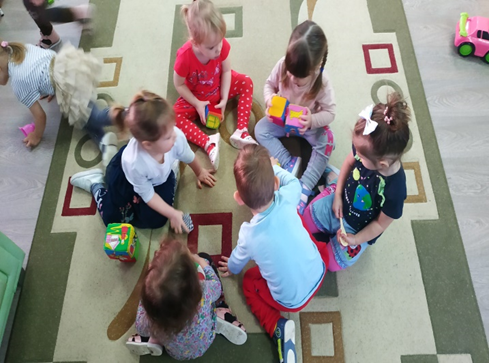 Пальчик – пальчик, где ты был?
С этим братцем в лес ходил,
С этим братцем щи варил,
С этим братцем кашу ел,
Ну, а с этим песни пел.
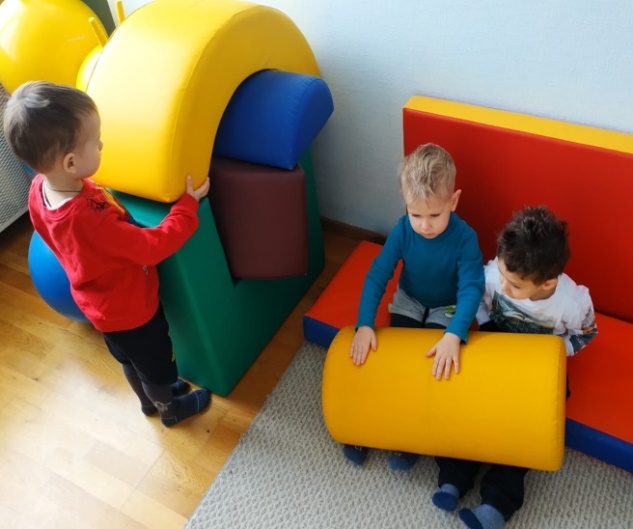 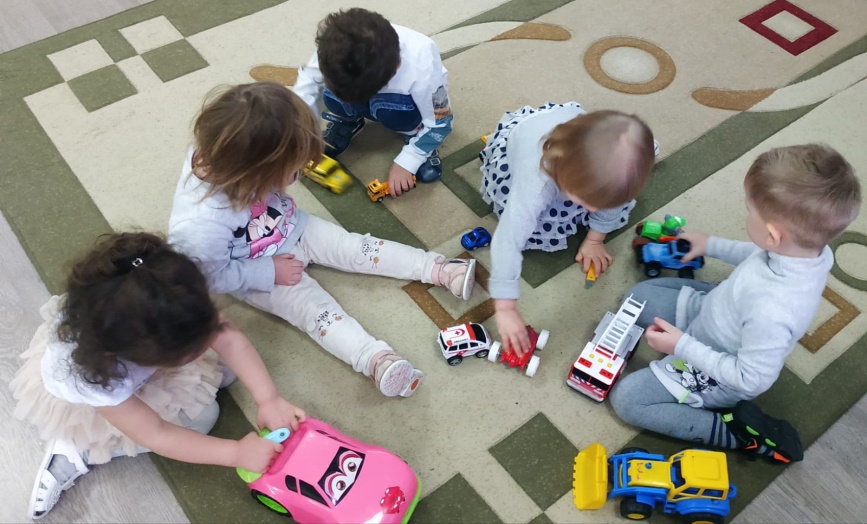 Поехали, поехали
За грибами, 
За орехами…
Приехали, приехали
С грибами,
С орехами.
Еду, еду к бабе, к деду,
На лошадке, в красной шапке,
В лапоточках, по кочкам, 
В ямку – бух!
[Speaker Notes: Игровая деятельность имеет исключительно важное значение в развитии ребёнка. Она оказывает влияние на все стороны его психического развития. Игра – одно из важных средств познания окружающего мира. Это сложная, внутренне мотивированная, но в то же время лёгкая и радостная для малыша деятельность. Она способствует поддержанию хорошего настроения, обогащению чувственного опыта, развитию наглядно – образного мышления, воображения, речи. В ней закладываются основы творчества. Дети с хорошо развитым воображением обладают более высоким интеллектом, лучше ориентируются в нестандартных ситуациях, успешнее учатся. Игра способствует развитию произвольного поведения и самостоятельности.]
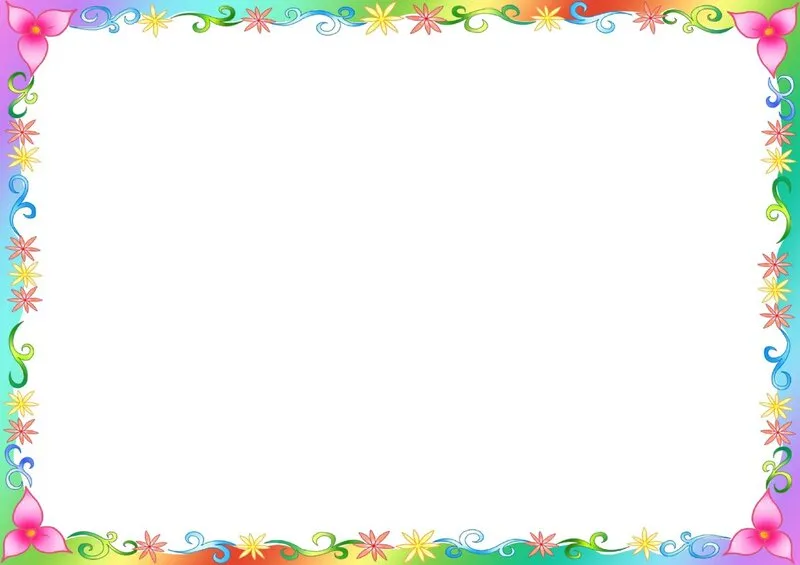 Подготовка к прогулке. Прогулка
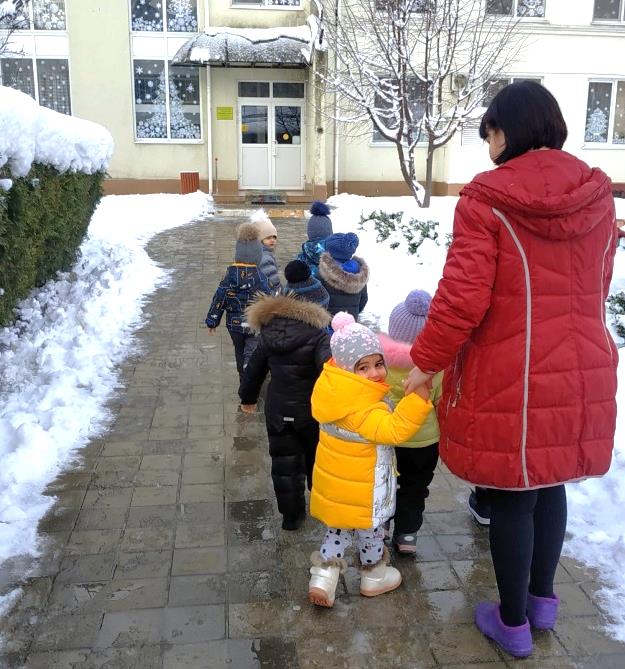 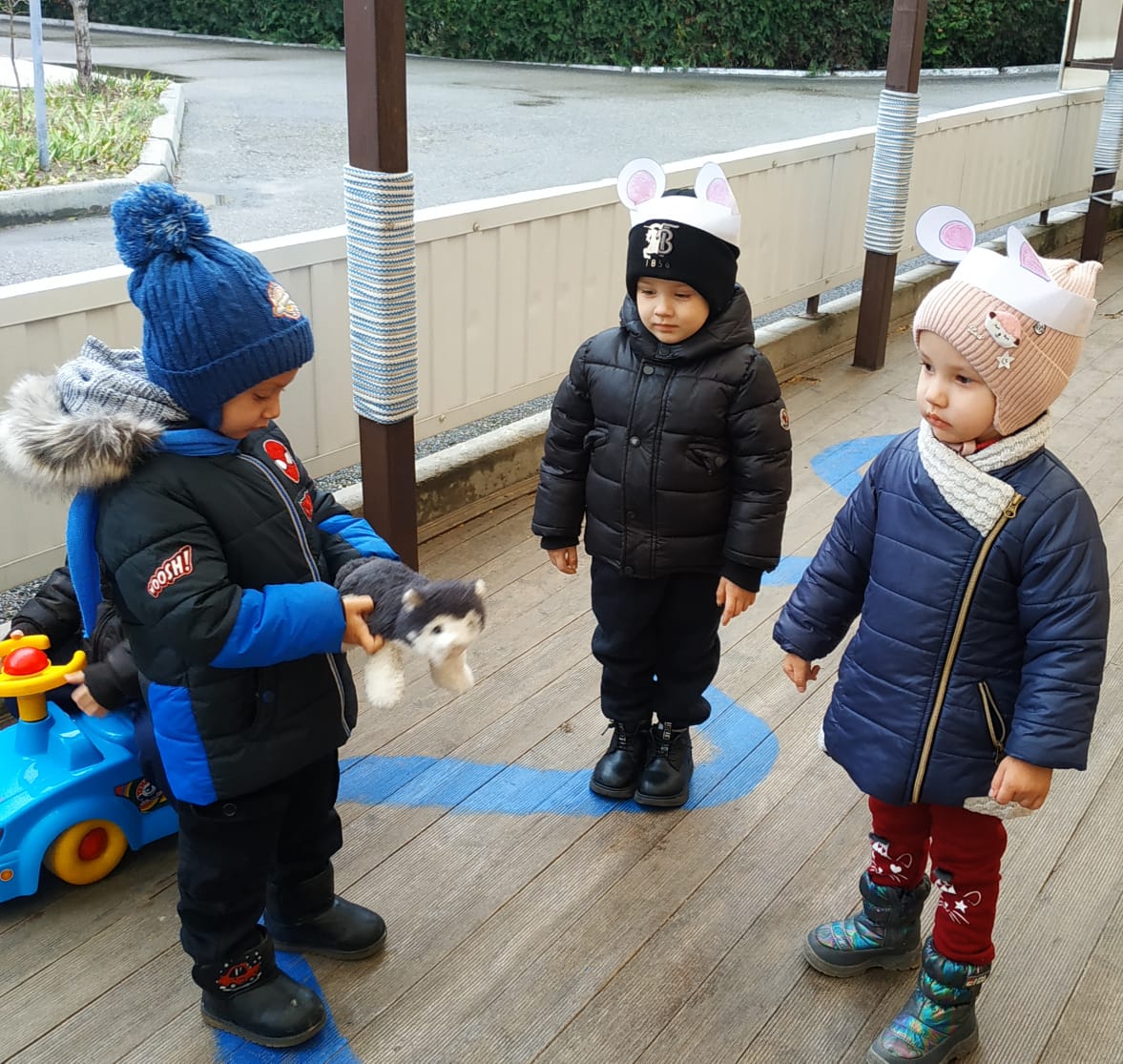 Ты, мороз, мороз, мороз,
Не показывай свой нос,
Уходи, мороз, домой,
Стужу уводи с собой.
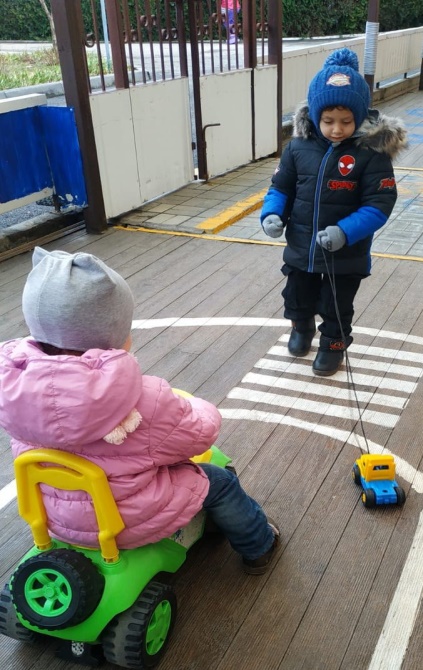 Наша Маша маленькая,
На ней шубка аленькая,
Опушка бобровая,
Маша чернобровая.
Котик по двору идёт,
Ищет мышек Васька-кот,
Ищет мышек кот.
Тихо мышка сидит,
На кота она глядит.
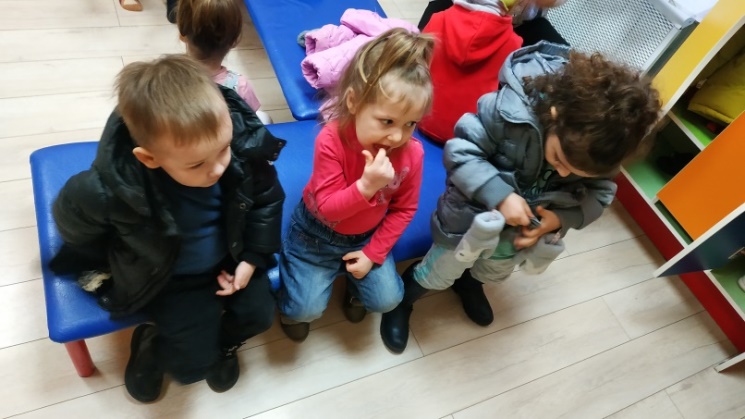 [Speaker Notes: Пребывание на свежем воздухе, а именно на прогулке, имеет большое значение для физического развития ребёнка. Проогулка это первый и доступный метод закаливания организма. Ежедневная прогулка способствует повышению выносливости и устойчивости к неблагоприятным воздействиям внешней среды, особенно к простудным заболеваниям особенно в осенне-зимний период.
  Любая прогулка в детском саду должна включить в себя: наблюдение, труд, индивидуальную и свободную деятельность детей, малоподвижную и подвижную игру, в которой преобладают упражнения циклического характера.
  Например: игра «Кот и мыши»
  Появляются короткие отобразительные игры, в которых малыш воспроизводит действия взрослого.
Возникают первые игровые замещения. Появляется интерес к сверстникам; с удовольствием наблюдают за их действиями и подражают им, взаимодействие с ровесниками окрашено яркими эмоциями.]
Подготовка к обеду. 
Обед
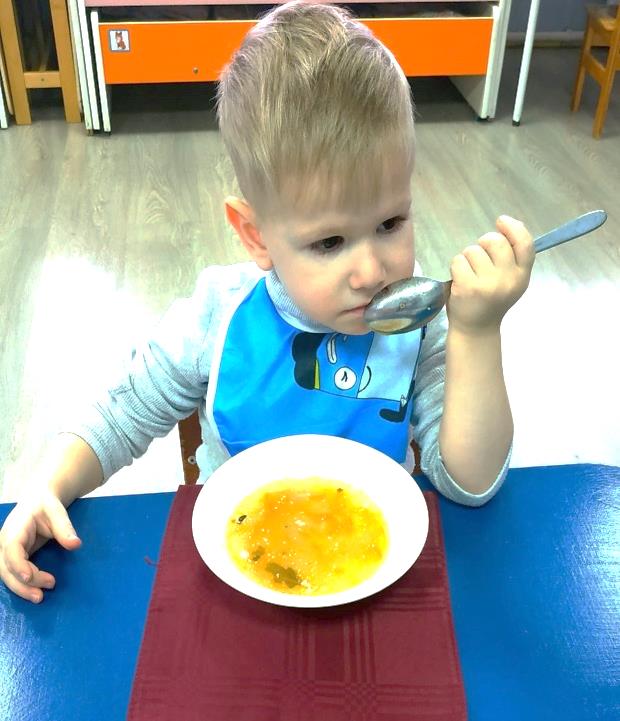 Пришёл кисель,
На лавочке присел,
На лавочке присел,
Поесть Оленьке велел.
Каждому своё:
Печке – полено,
Корове – сено,
Трава – телёнку,
Вода – ягнёнку,
А тебе, сыночек,
Сахару кусочек.
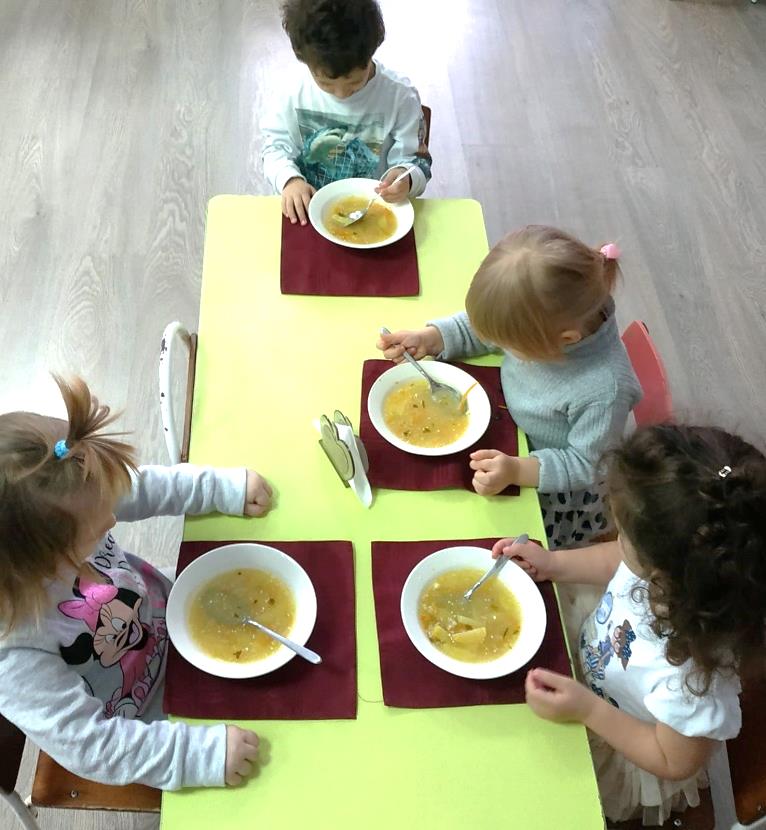 Гу-гу-гу, гу-гу-гу,
На зелёном на лугу,
На зелёном на лугу
Стоит чашка творогу.
Прилетели две тетери,
Поклевали, улетели.
Как они летели,
Мы на них глядели.
Ам!
Подготовка ко сну.
Дневной сон
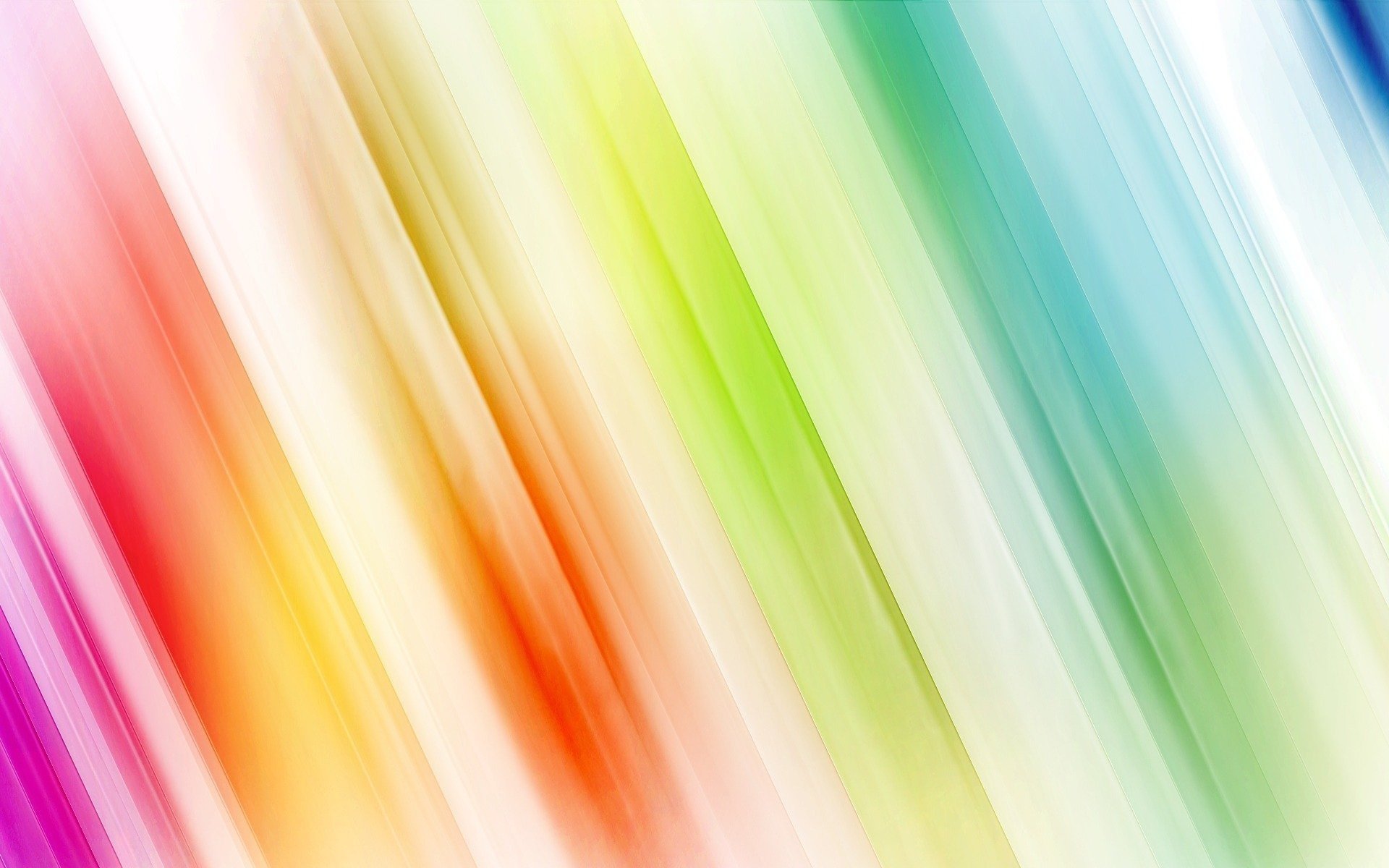 Баю – баю – баиньки…
В огороде заиньки!
Зайки травоньку едят,
Коле спатеньки велят.
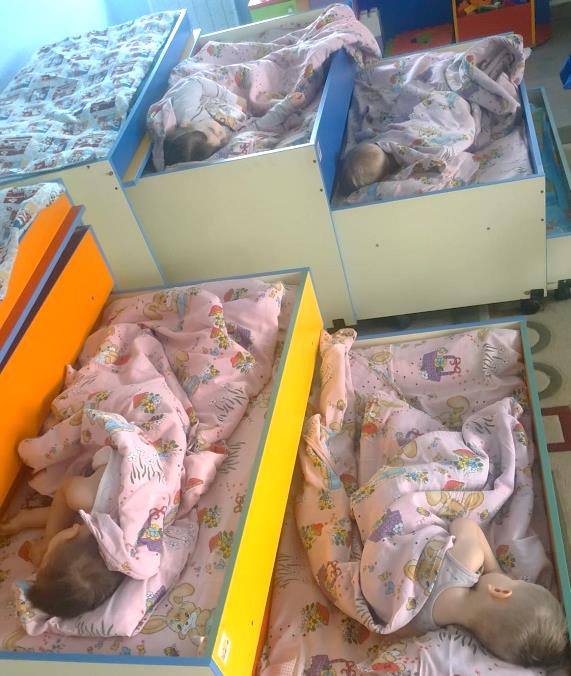 Ой люли, люли, люли!
Прилетели журавли.
Журавли-то мохноноги
Не нашли пути-дороги.
Они сели на ворота, 
А ворота – скрип-скрип…
Не будите у нас Ваню – 
У нас Ваня спит, спит.
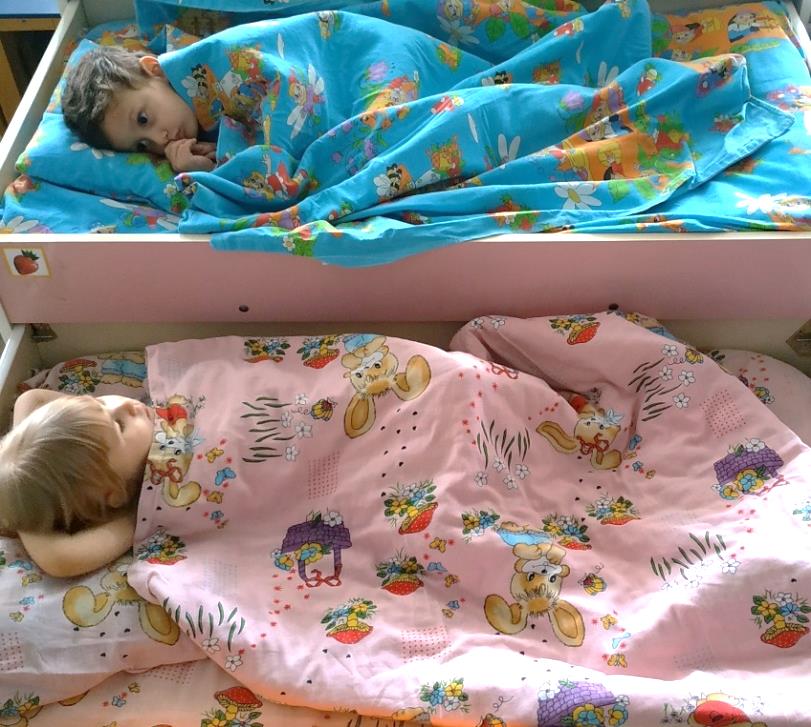 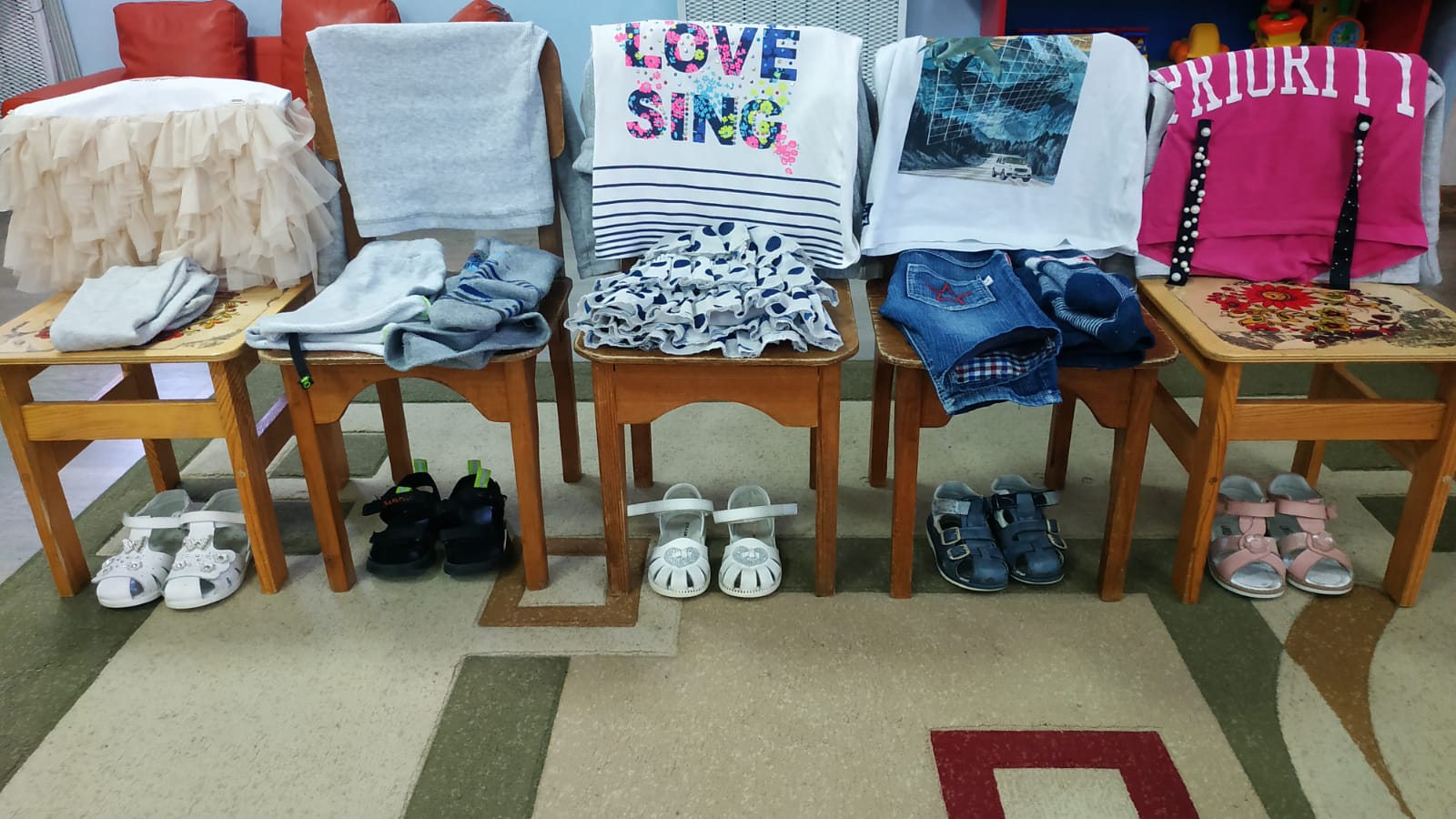 Ах ты, котик серенький,
Хвостик у тебя беленький,
Брысь, котик, не ходи!
Наших деток не буди.
[Speaker Notes: Раздевание и одевание.
  Укладывая детей спать, напевайте им короткие колыбельные песенки, негромко рассказывайте подходящие стихотворения. Некоторые малыши любят, чтобы взрослый прошептал их любимое стихотворение на ушко. 
  Раздевание и одевание детей раннего возраста занимают много времени в течении дня. Эти процедуры также следует использовать для  развития у детей самостоятельных действий, поэтому надо предоставить им возможность упражняться в последовательности операций.]
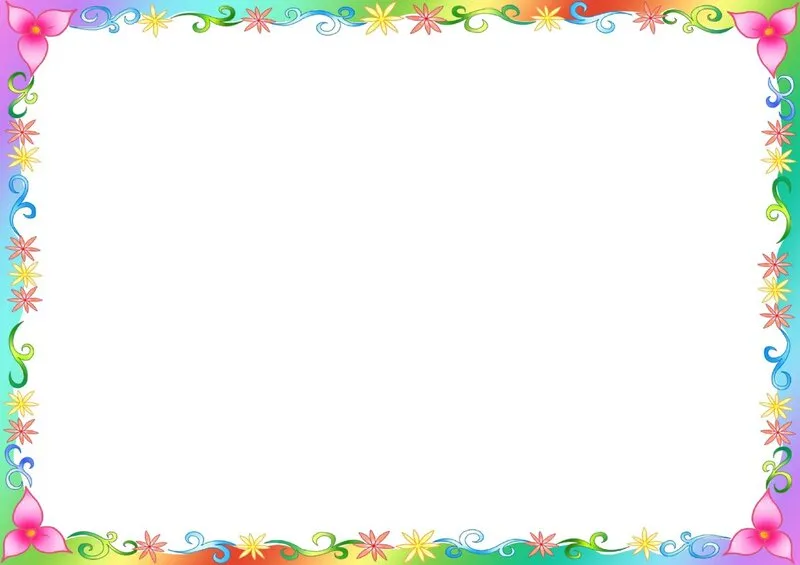 Постепенный подъём
Вот проснулись,
Потянулись,
С боку на бок
Повернулись!
Потягушечки!
Потягушечки!
Где игрушечки,
Погремушечки?
Ты , игрушка, погреми,
Нашу детку подними!
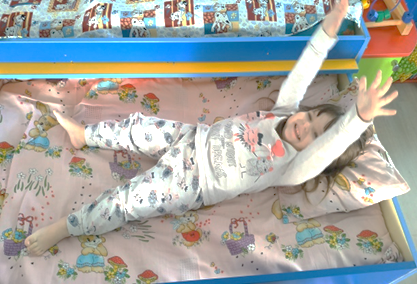 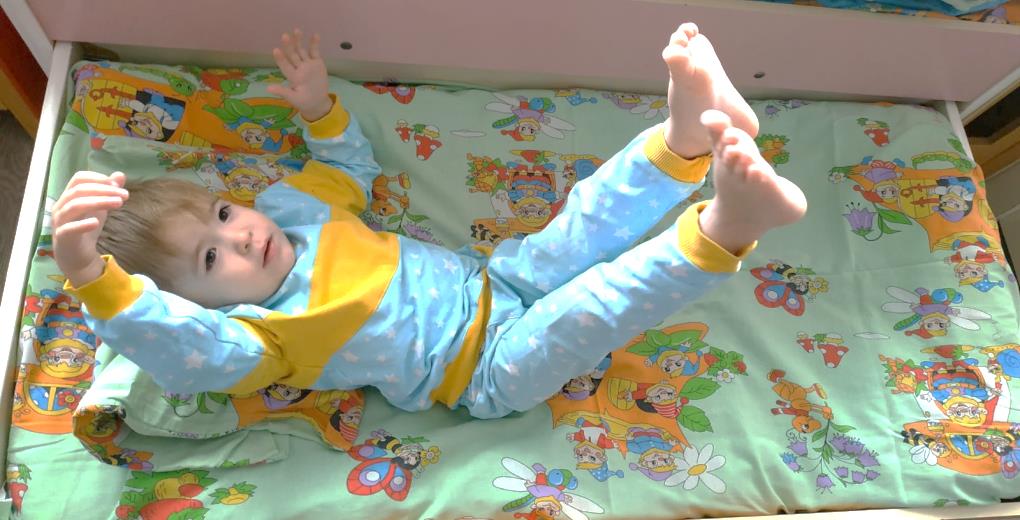 Глазки открываются,
Глазки просыпаются,
Потягушки – ножки,
Потягушки – пяточки,
Ручки и ладошки,
Сладкие ребяточки!
[Speaker Notes: Подъём проводиться постепенно, по мере пробуждения детей, еще в кроватках проводится зарядка пробуждения.
1. «Потягивание»
Исходное положение лёжа на спине, руки вдоль туловища. На вдохе потянуться двумя руками вверх, пяточками двух ног вперёд, исходное положение – выдох ( 4-6 раз).
2. «Ловим комарика»
Исходное положение лёжа на спине, руки через стороны, хлопок перед собой вернуться в исходное положение (4-6 раз).
3. «Паучок»
Исходное положение лёжа на спине, руки ноги разведены в стороны. Поочерёдно сгибать руки и ноги.]
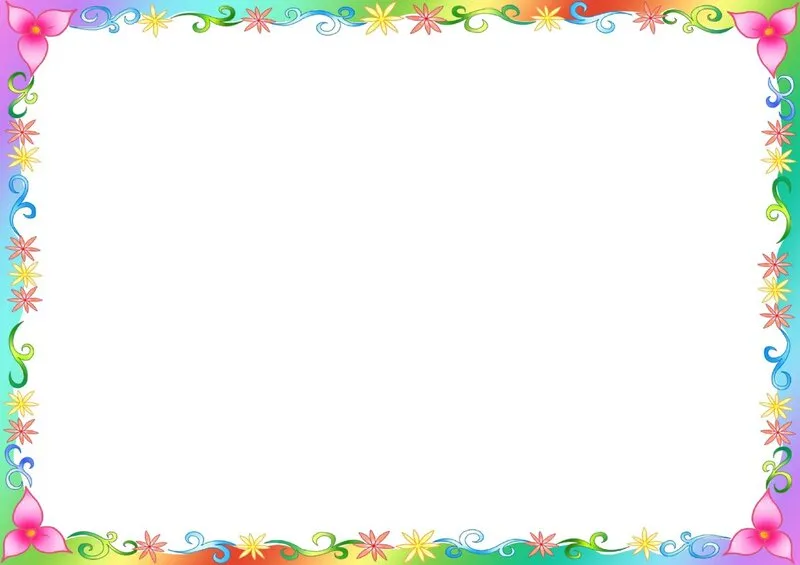 Гигиенические процедуры после сна
Уж я косу заплету,
Уж я русу заплету,
Я плету, плету, плету,
Приговариваю:
«Ты расти, расти, коса,
Всему городу краса».
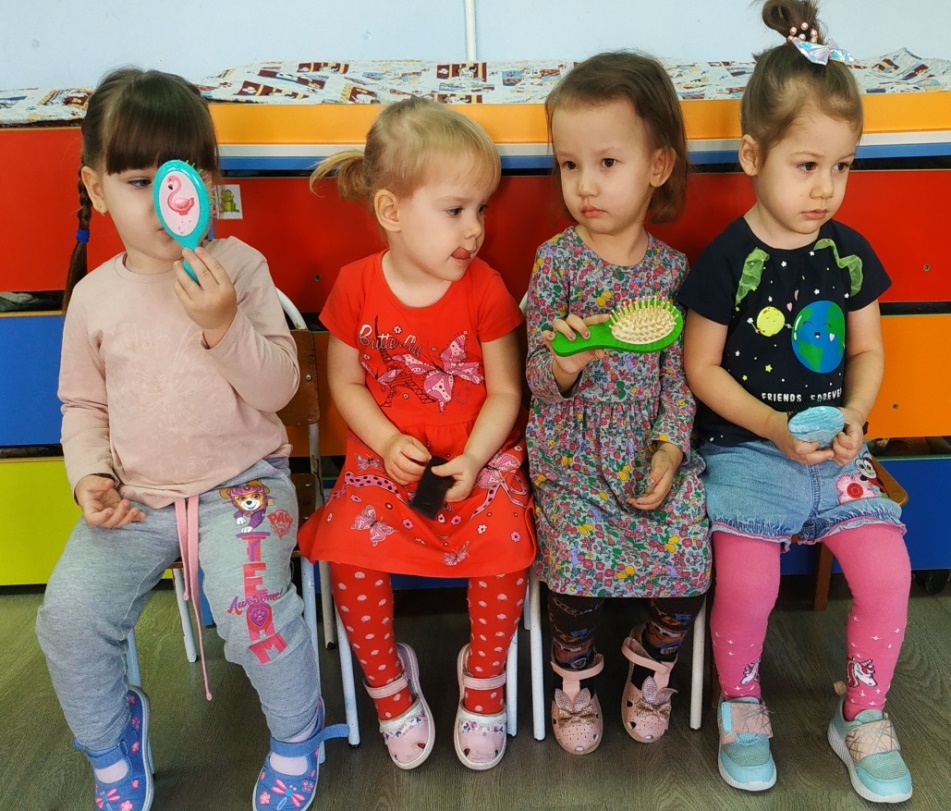 Расти, коса, до пояса,
Не вырони ни волоса.
Расти, косонька, до пят-
Все волосоньки в ряд.
Расти, коса, не путайся-
Маму, дочка, слушайся
[Speaker Notes: Уход за внешним видом. 
 Взрослые привлекают внимание детей к их внешнему виду, деликатно побуждают пользоваться носовым платком, устранять непорядок в одежде, причёске: «Анечка,у тебя бантик развязался, давай завяжем его, сделаем красивую причёску». Помогая малышу заправить рубашку, причесаться, высморкать нос, можно подвести его к зеркалу и вместе порадоваться, похвалить его : «Вот молодец, теперь у тебя всё в порядке».
  Появляется самостоятельность в бытовых и игровых действиях. Знают назначение бытовых предметов (расчёски) и умеют пользоваться ими. Владеют простейшими навыками самообслуживания.]
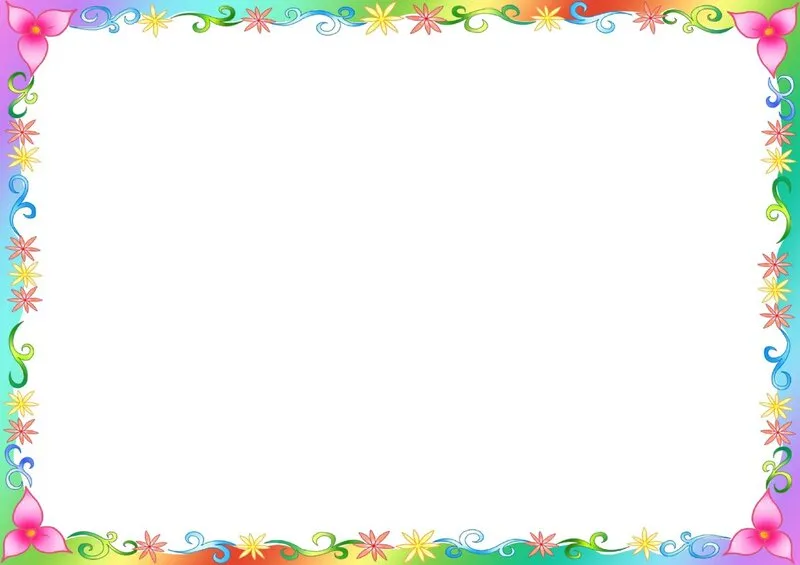 Игры. Самостоятельная деятельность детей
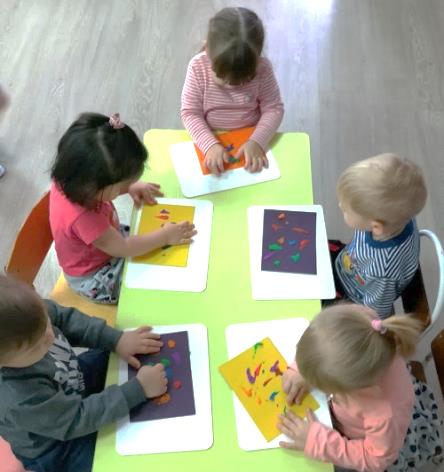 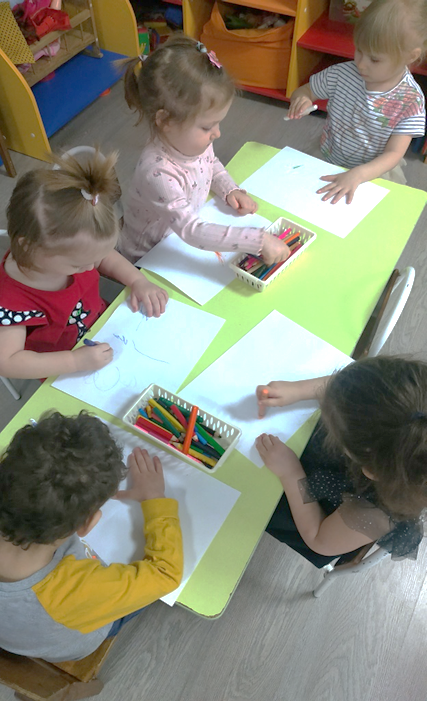 Баба сеяла горох –
Прыг-скок, прыг-скок!
Обвалился потолок – 
Прыг-скок, прыг-скок!
Баба шла, шла, шла,
Пирожок нашла,
Села, поела,
Опять пошла.
Баба стала на носок,
А потом на пятку,
Стала русского плясать,
А потом вприсядку
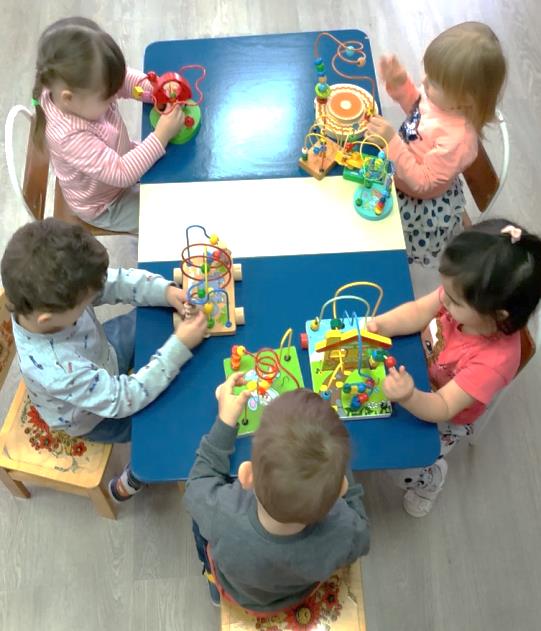 Ехал мальчик маленький
На лошадке серенькой –
По ровненькой дорожке,
По ровненькой дорожке,
По кочкам, по кочкам,
По ухабам, по ухабам,
Прямо в яму – бух!
[Speaker Notes: Для сближения детей, организации их совместимости, поддержки положительных взаимоотношений следует использовать разнообразные игры. Специальные игры и занятия, направленные на развитие у детей общения со сверстниками, должны соответствовать возрастным закономерностям формирования коммуникативной потребности в раннем возрасте.]
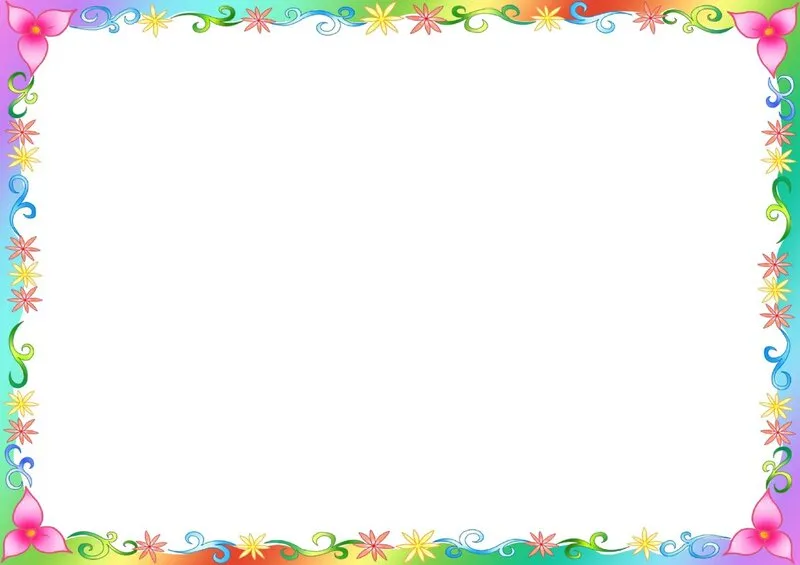 Ужин
Ай, тата, тата, тата!
Пожалуйте решета:
Мучки просеять,
Пирожки затеять.
А для нашей лапушки
Затеем оладушки,
Испечём блинка,
Покормим сынка!
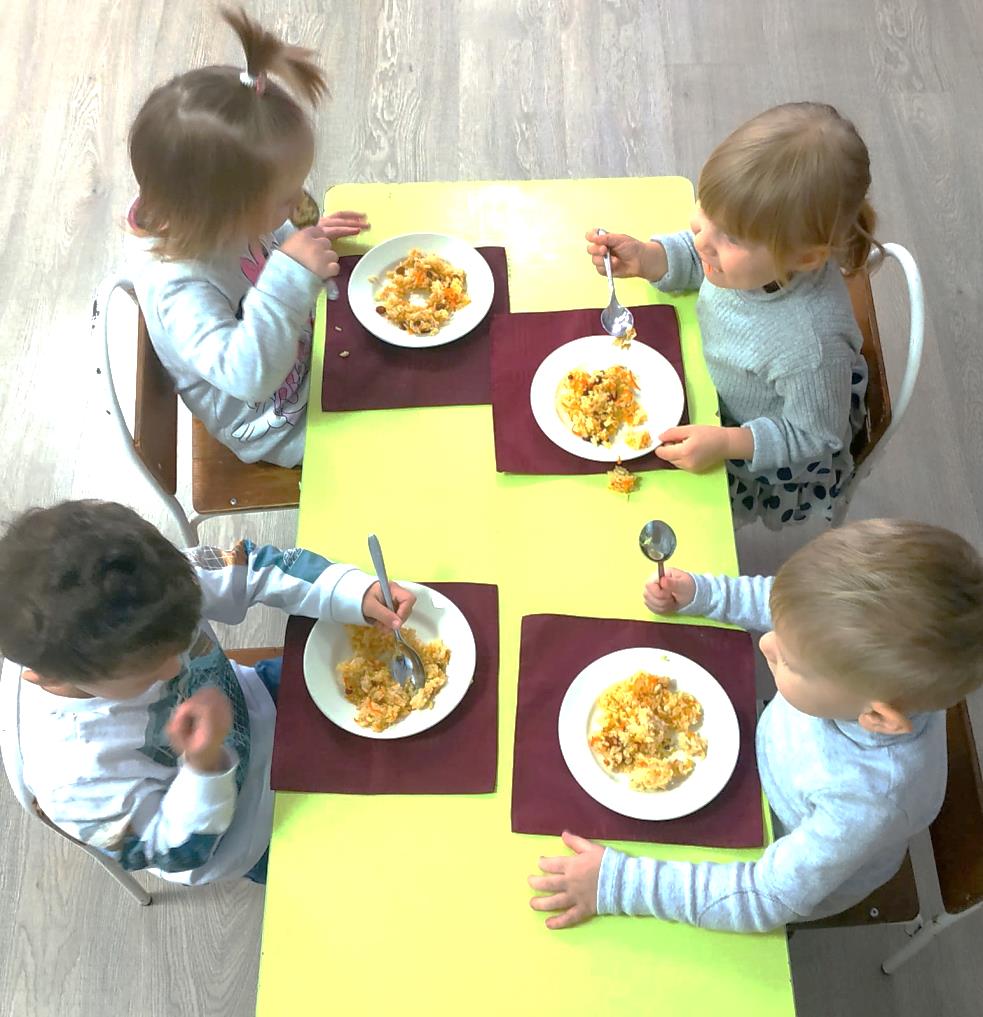 Тушки-тутушки,
С творогом ватрушки!
Тушки-тутушки,
Пшеничный пирожок!
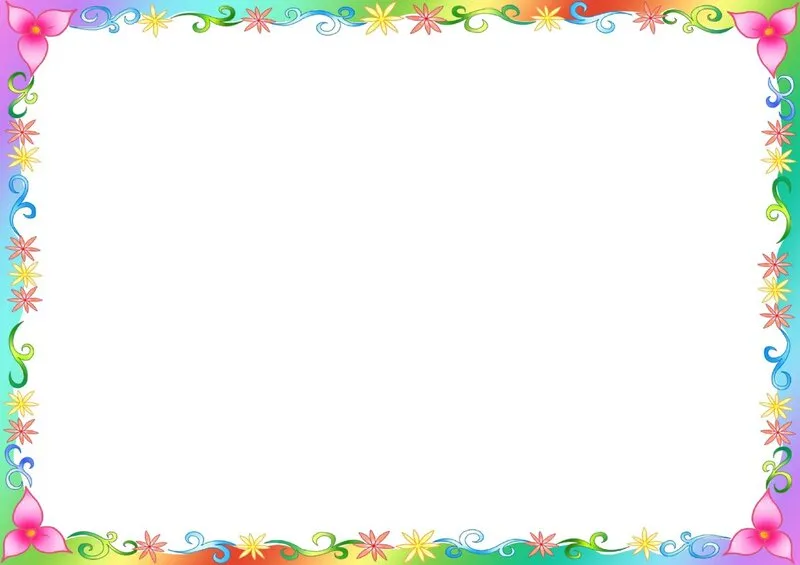 Прогулка.
Уход детей домой
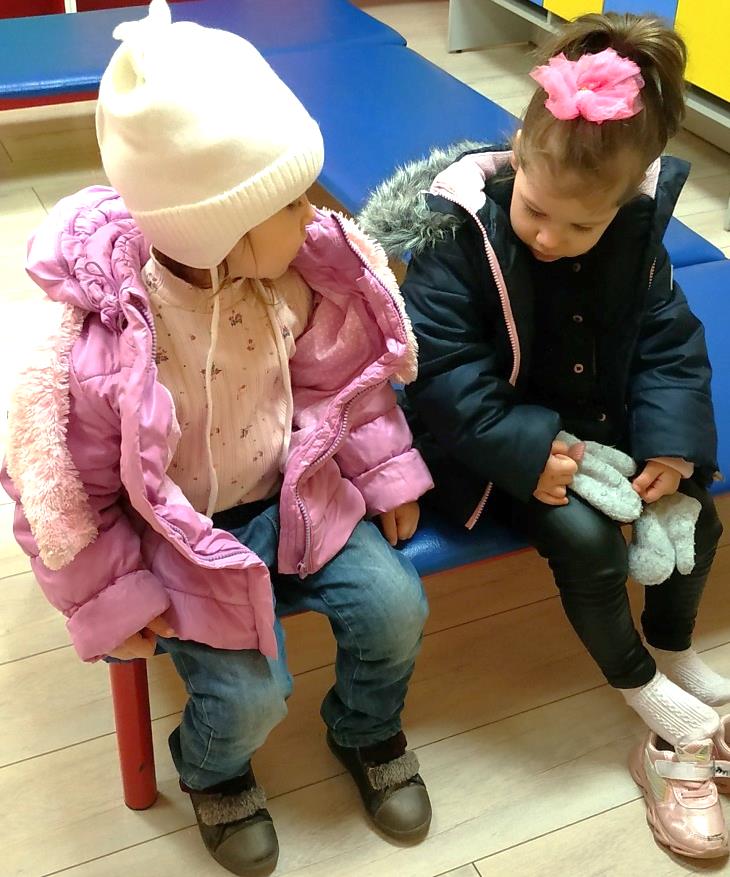 Раз, два, три, четыре, пять
Собираемся гулять.
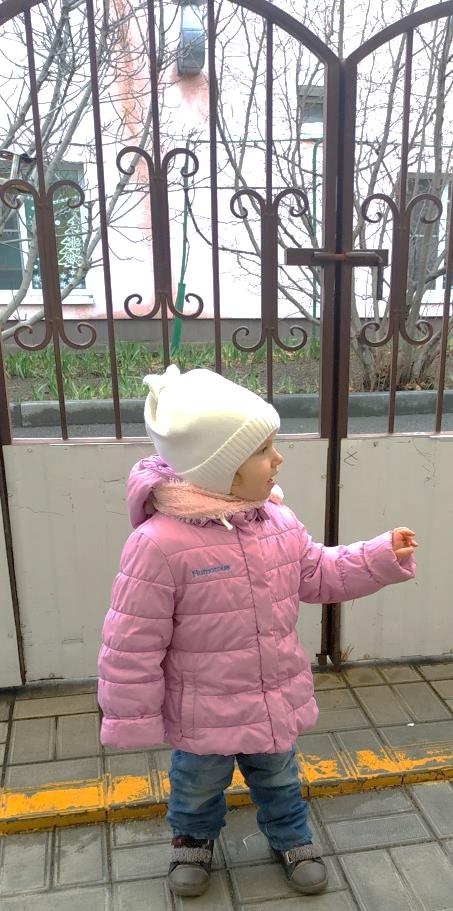 Радуга-дуга,
Не давай дождя!
Давай солнышка – 
Колоколнышка!
До свидания!
[Speaker Notes: Ввести ритуал прощания детей перед уходом домой. Взрослый предлагает уходящему ребёнку сказать «до свиданья» , помахать ручкой.



Литература:

1. Илюхина Ю.В.
  Секреты интересного занятия: учебно-методическое пособие / Ю.В. Илюхина. –Краснодар: Экоинвест, 2018. – 96 с.

2. Мещерякова С.Ю., Галигузова Л.Н.
  Речевое развитие детей: методические материалы к комплексной образовательной программе для детей раннего возраста «Первые шаги» / 
С.Ю. Мещерякова, Л.Н. Галигузова. – М.: ООО «Русское слово – учебник», 2019. – 80 с. – (ФГОС дошкольного образования).

3. Смирнова Е.О.
   Комплексная образовательная программа для детей раннего возраста «Первые шаги» / Е.О. Смирнова, Л.Н. Галигузова, С.Ю. Мещерякова. – 2-е изд. – М.: ООО «Русское слово – учебник», 2017. – 168 с. – (ФГОС дошкольного образования).

4. Смирнова Е.О. 
  Методические материалы к Комплексной образовательной программе для детей раннего возраста «Первые шаги»: в 2 ч. Ч. 1: познавательное и речевое развитие, игровая деятельность / Е.О. Смирнова, Л.Н. Галигузова, С.Ю. Мещерякова. – 2-е изд. – М.: ООО «Русское слово – учебник», 2018. – 176 с. – (ФГОС дошкольного образования).

   
 5. Хрестоматия для детского сада: группа раннего возраста: песенки, потешки, приговорки, заклички, колыбельные песенки, загадки, сказки, стихи, рассказы / сост. А.Н. Печерская. – М.: ООО «Русское слово - учебник», 2016. – 104 с. – (ФГОС дошкольного образования).]